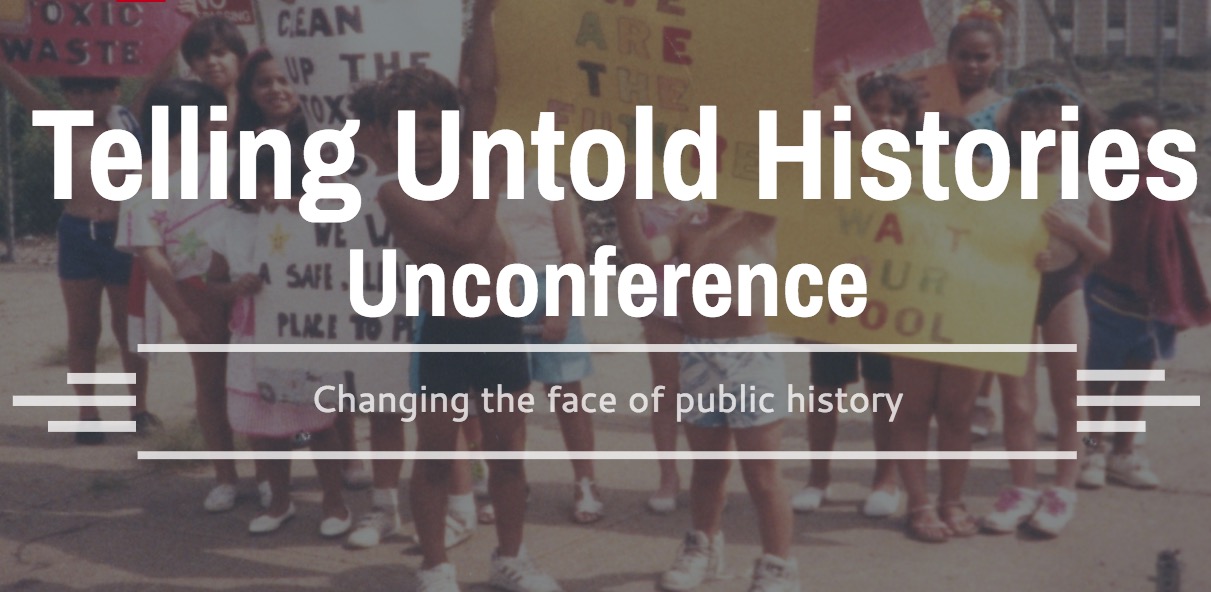 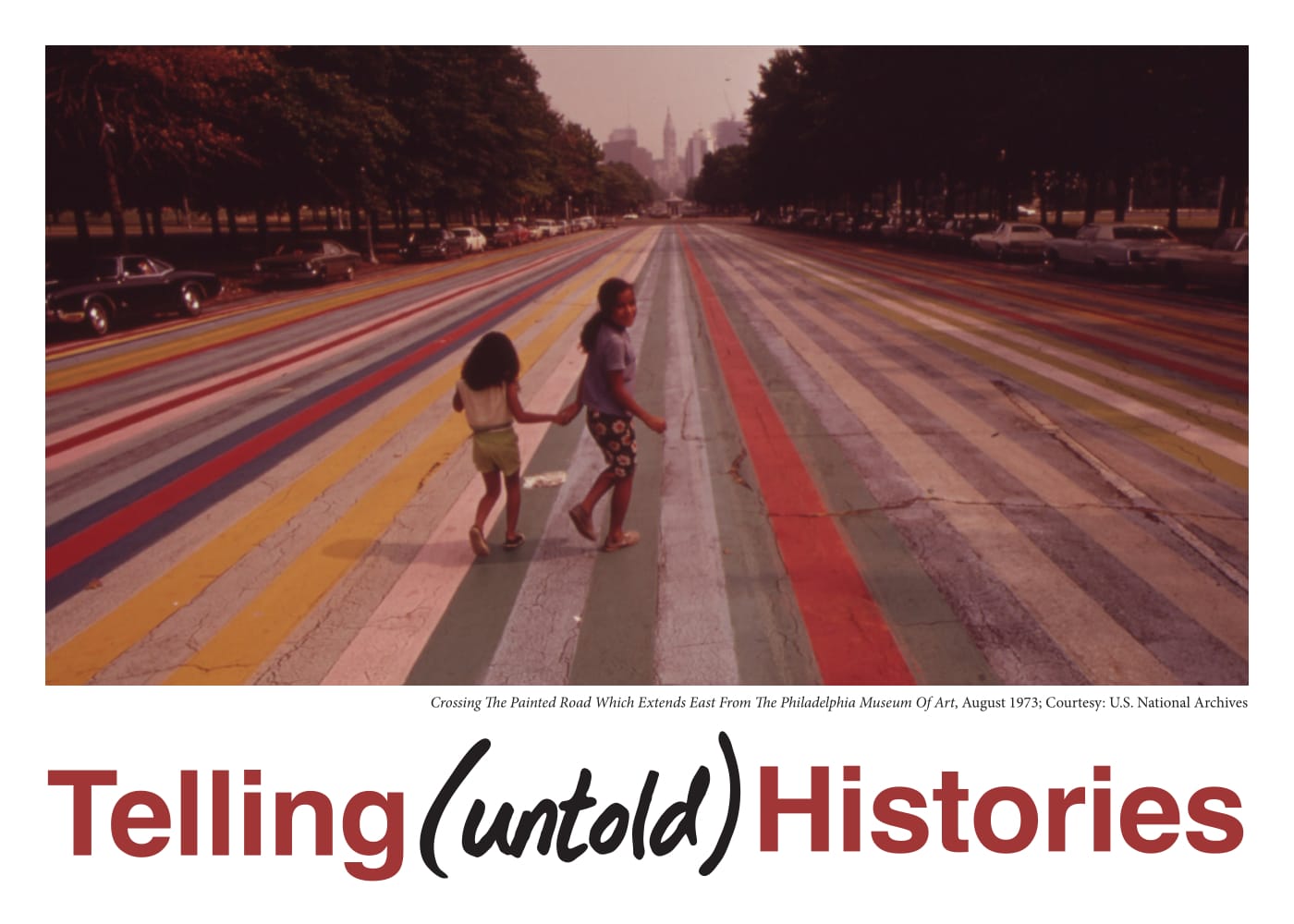 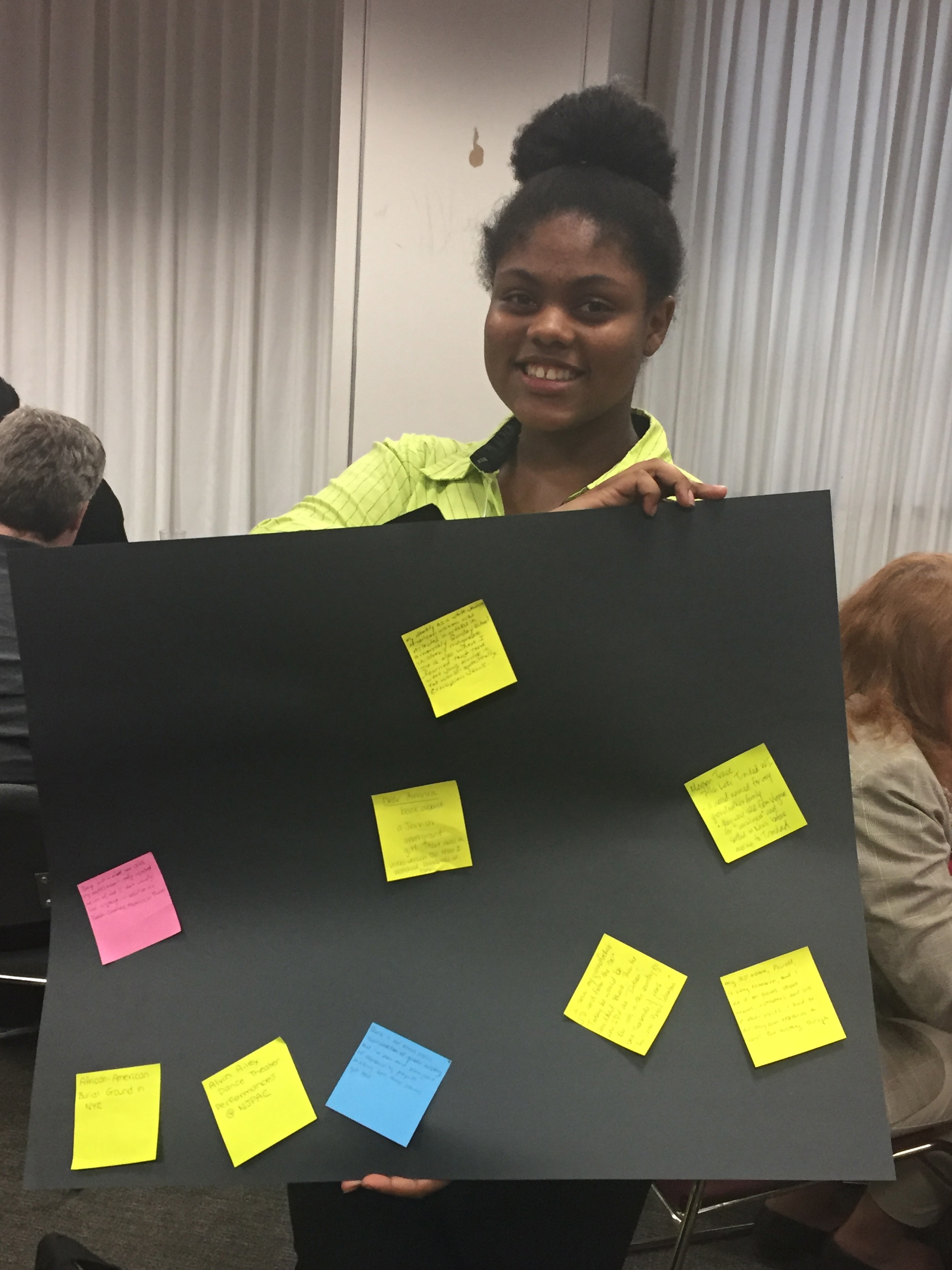 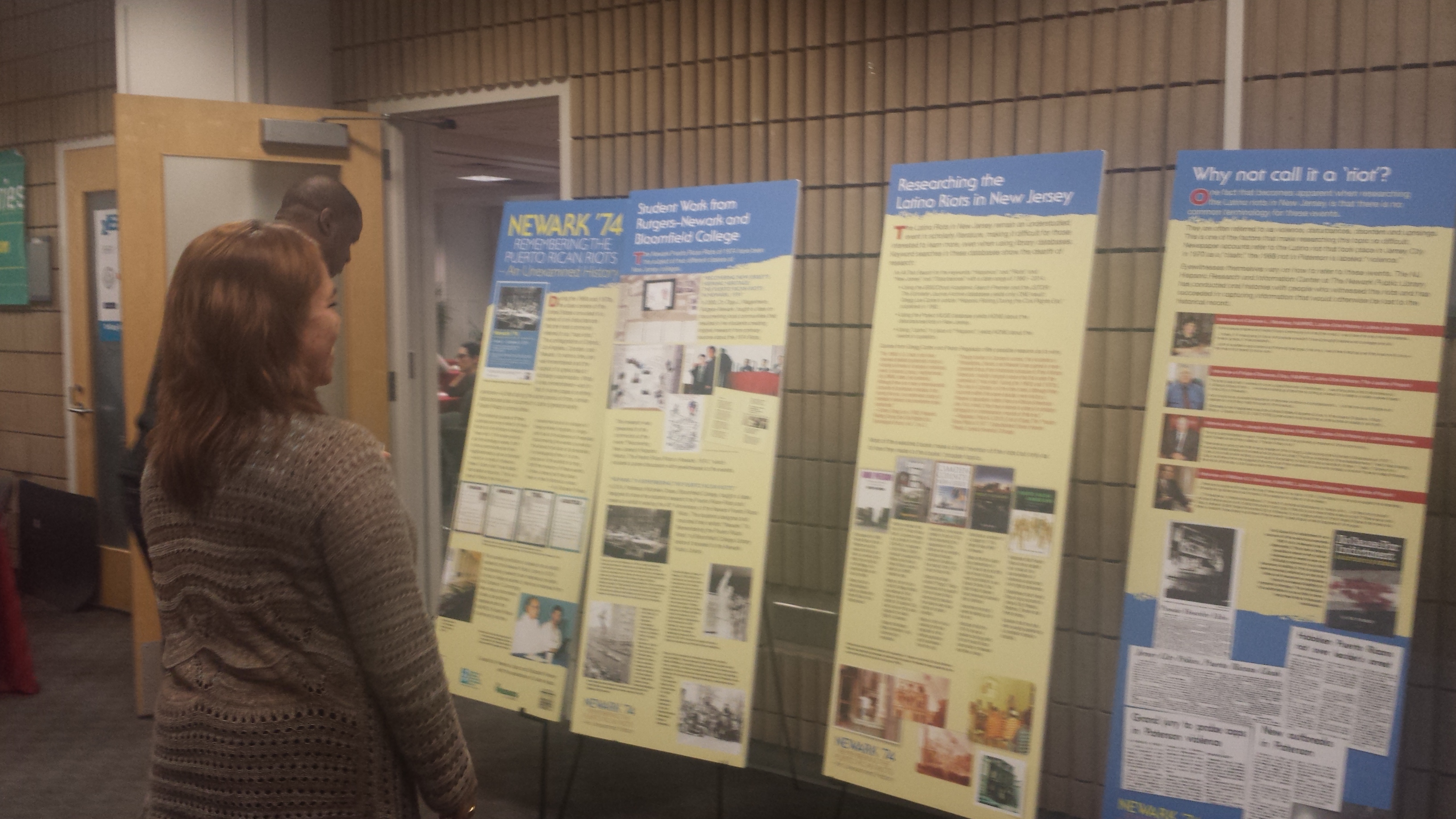 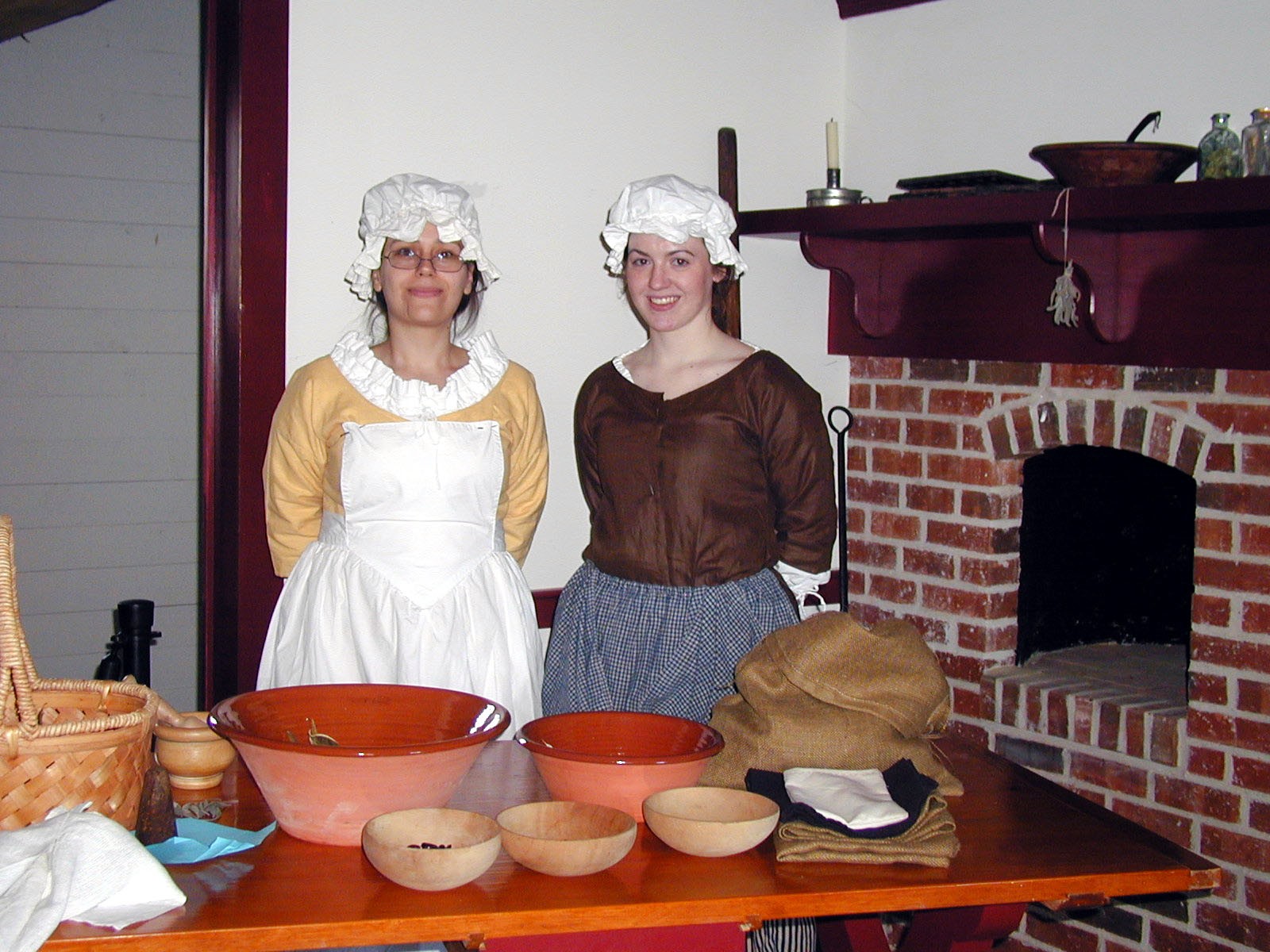 Me!
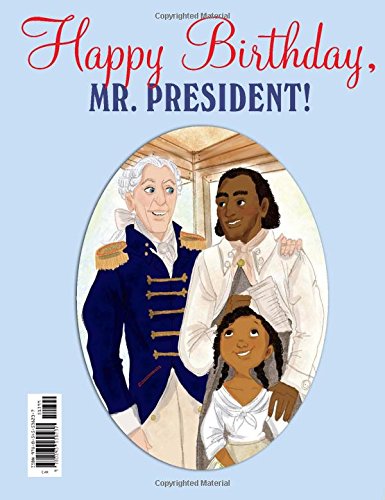 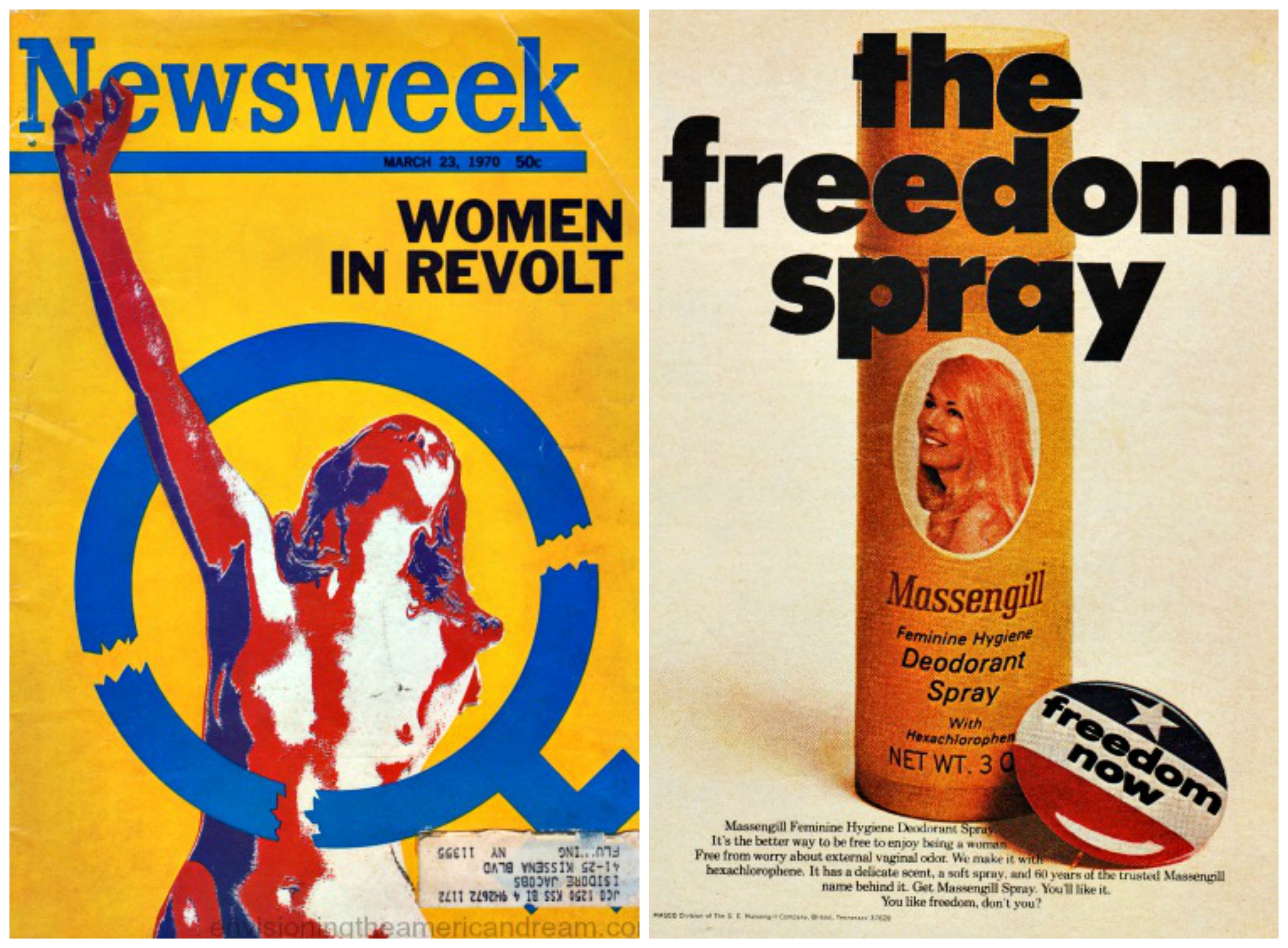 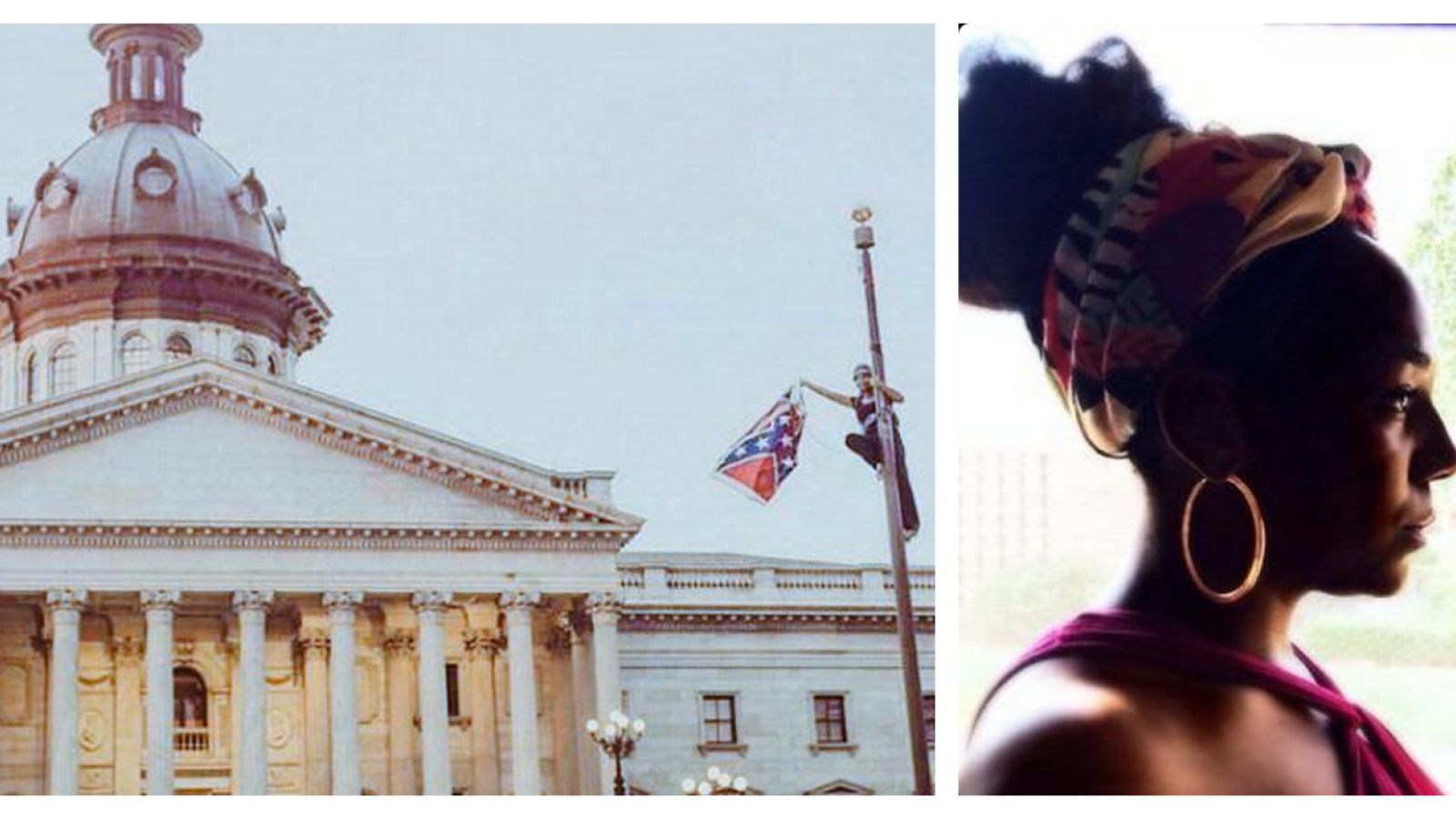 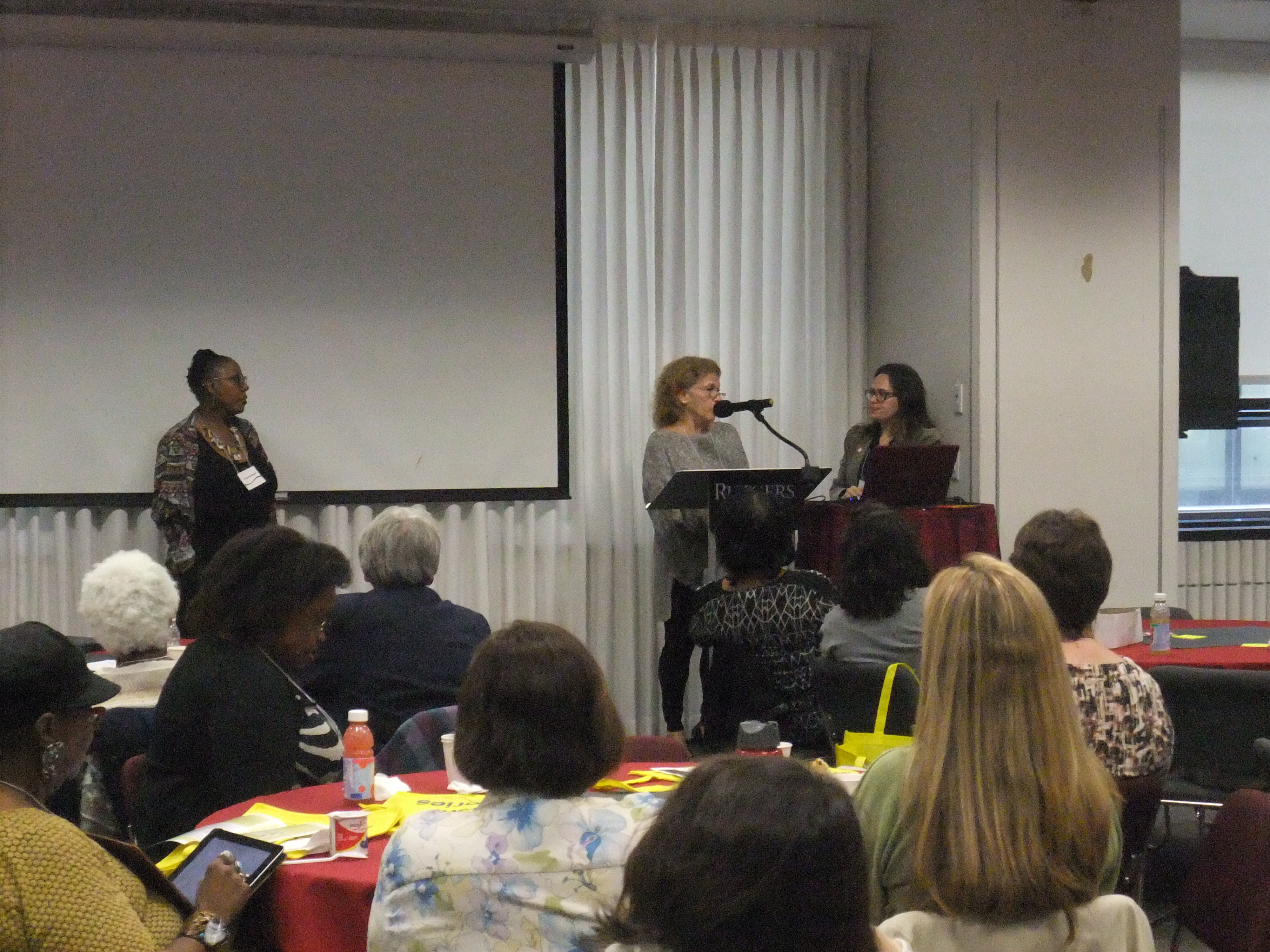 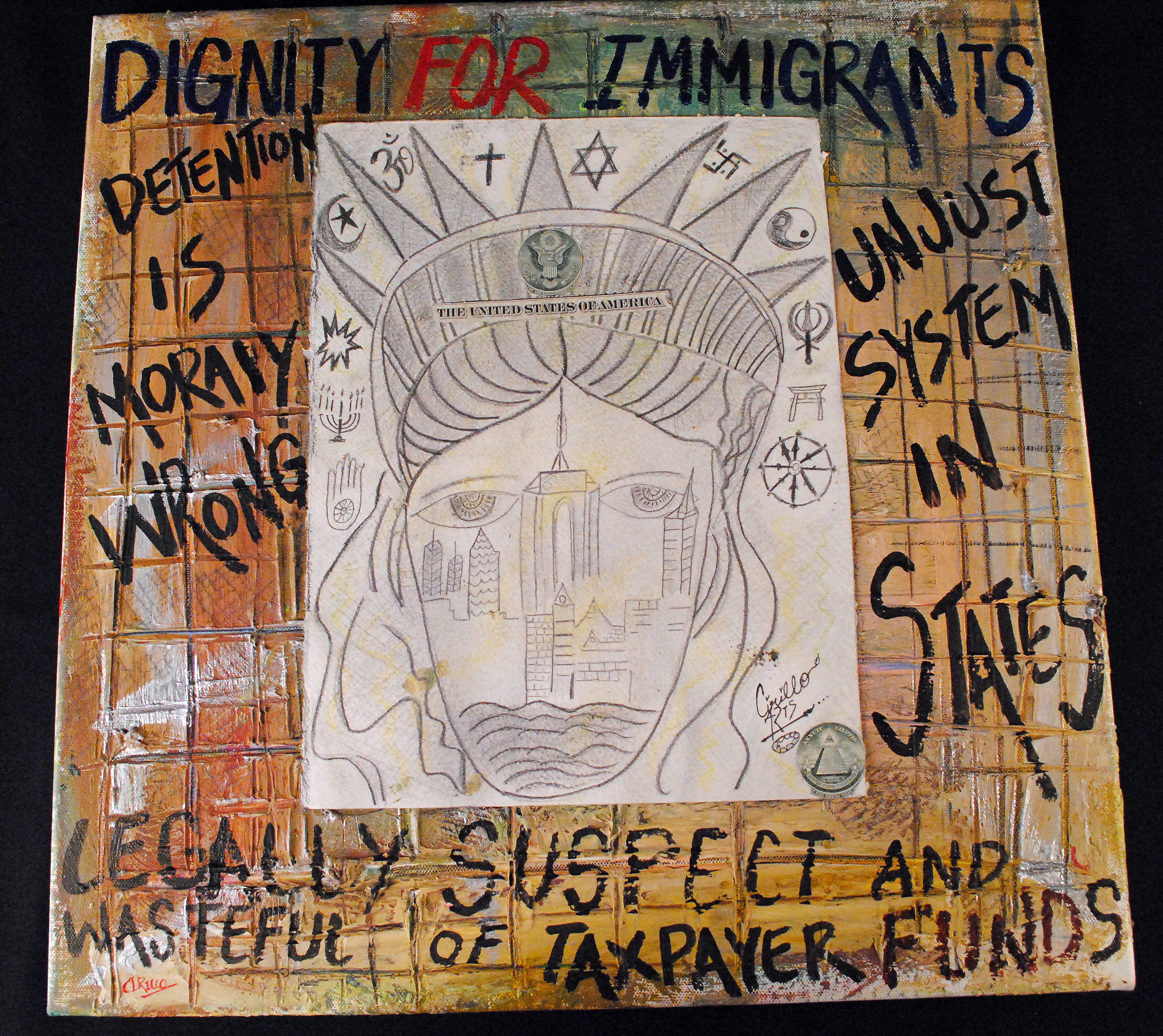 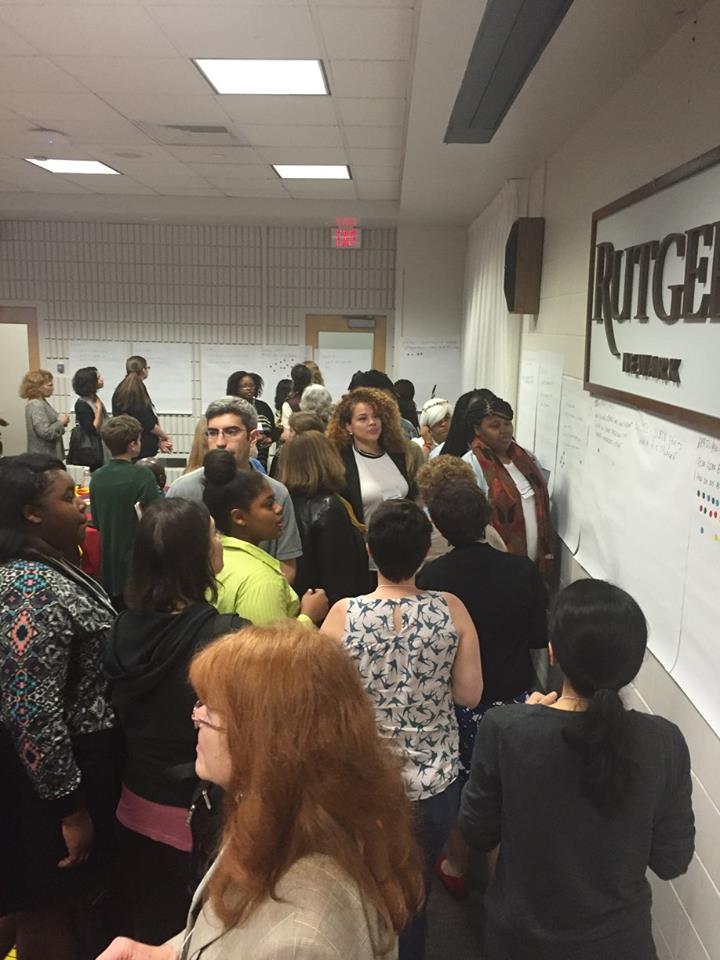 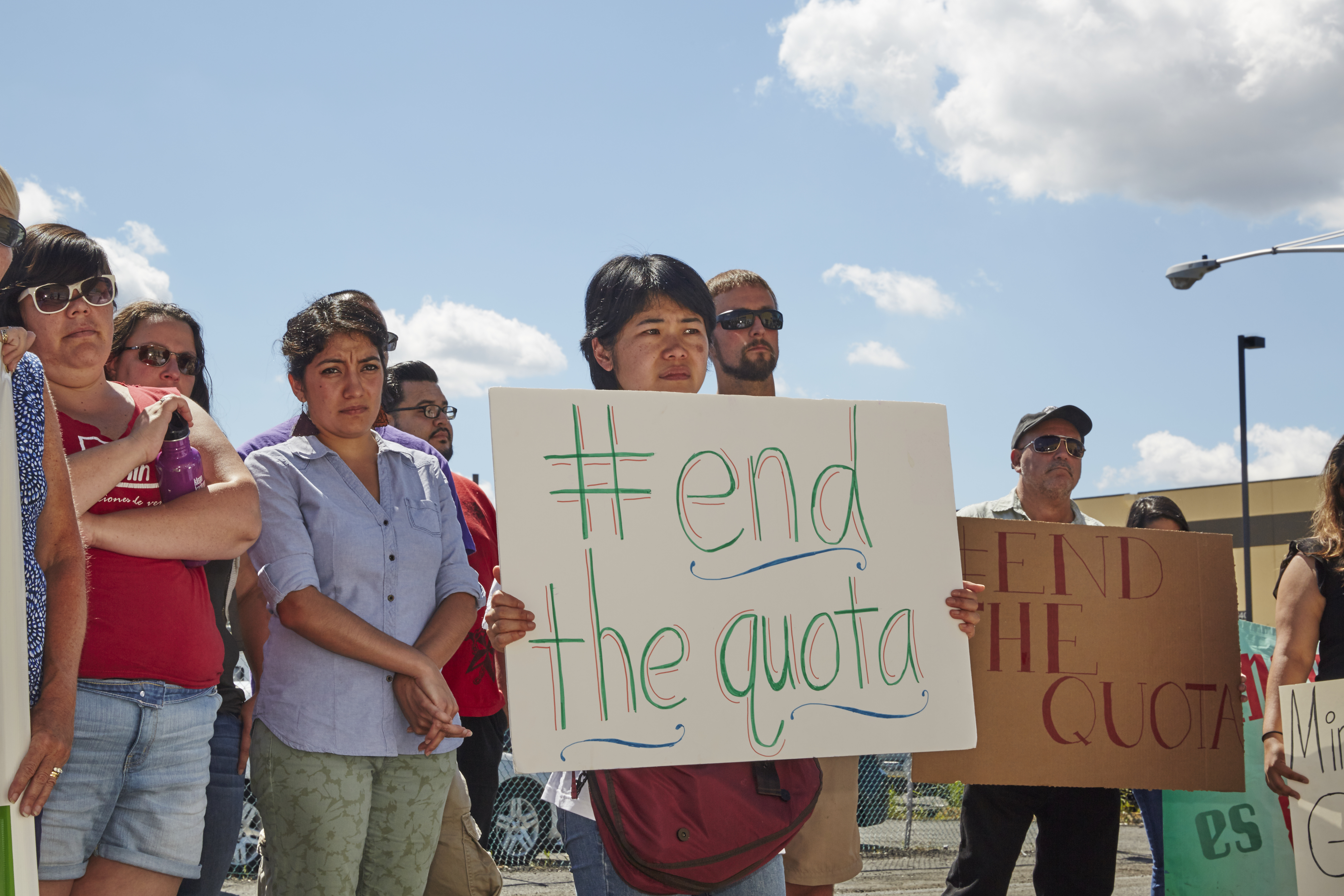 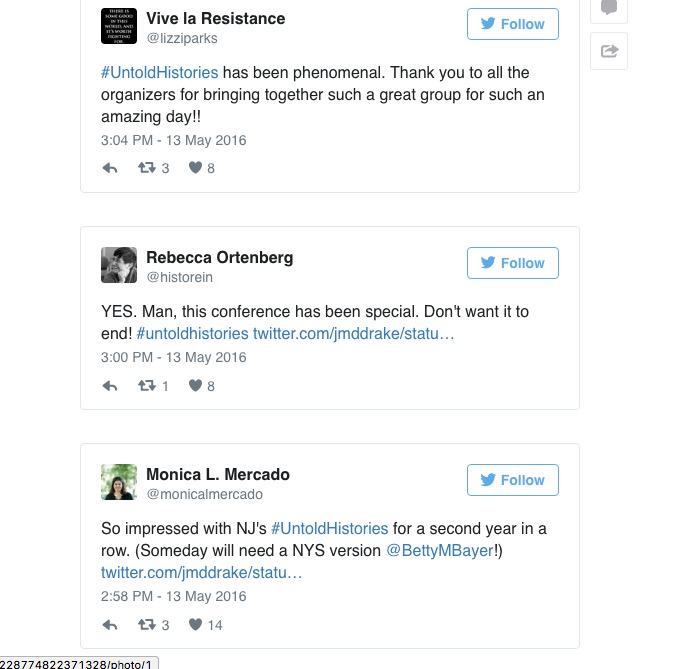 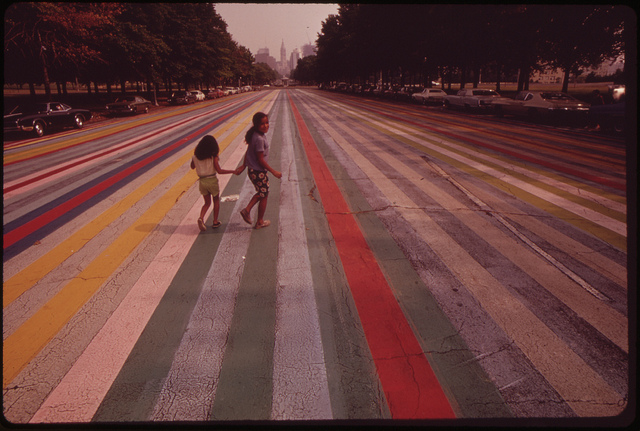 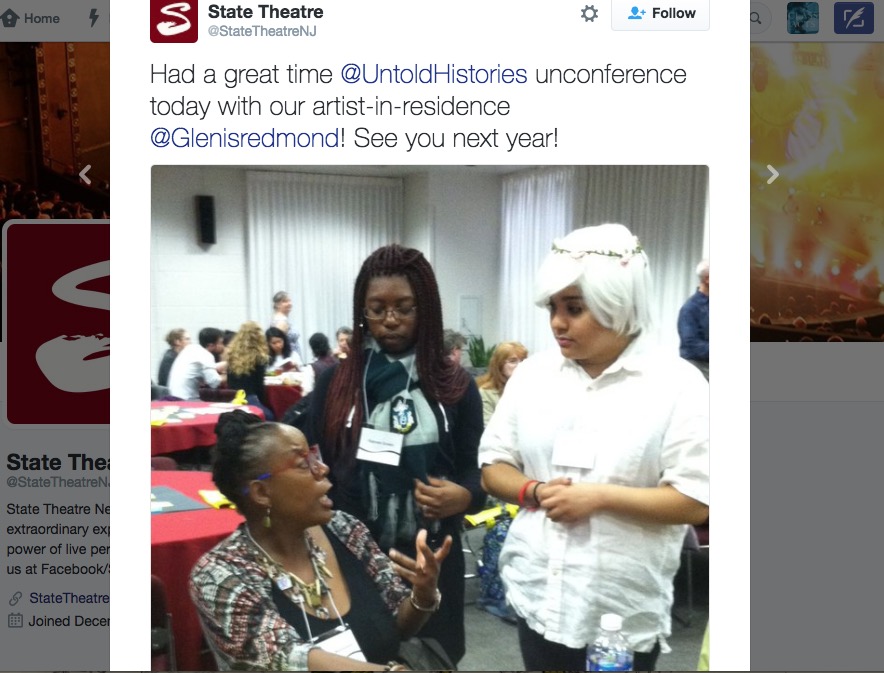 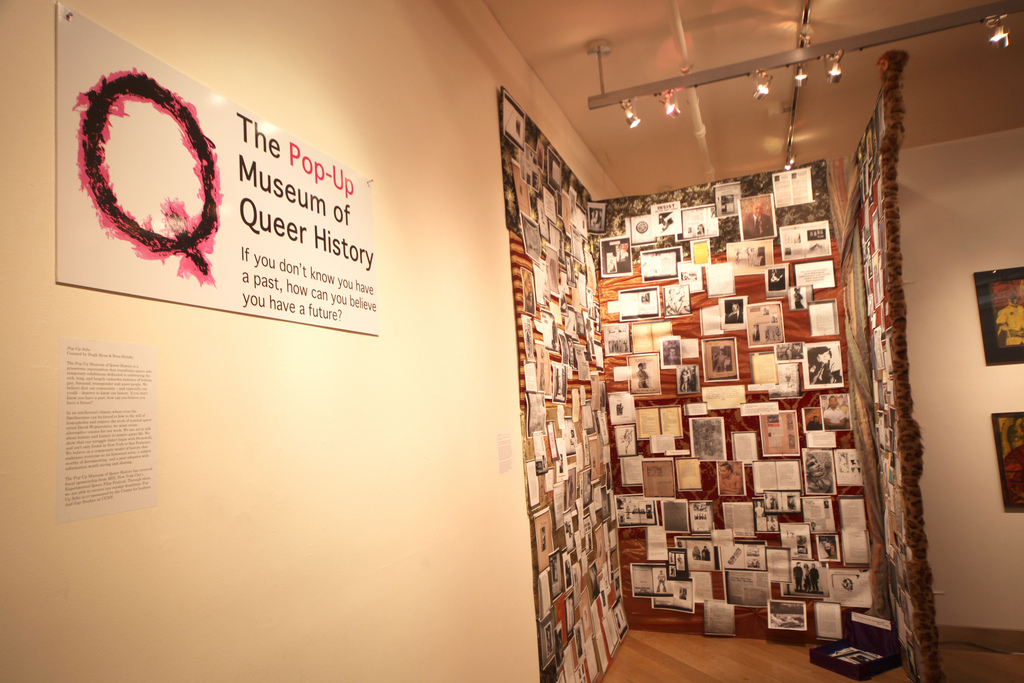 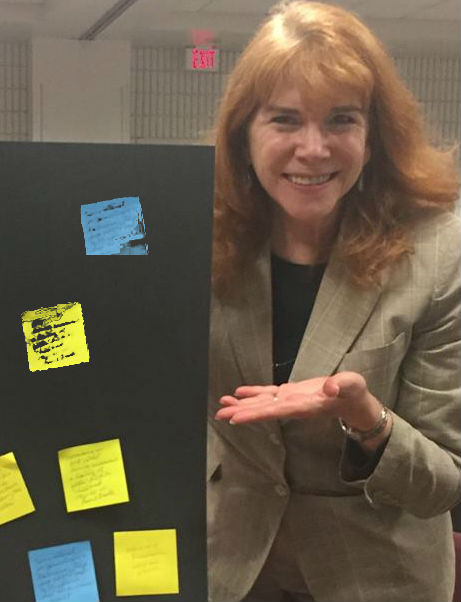 “I greatly appreciated having a community comprised of a wide range of ethnicities, ages, professions (including high school students!!!).
 
I am actively thinking of how to build more inclusive communities for discussion.”
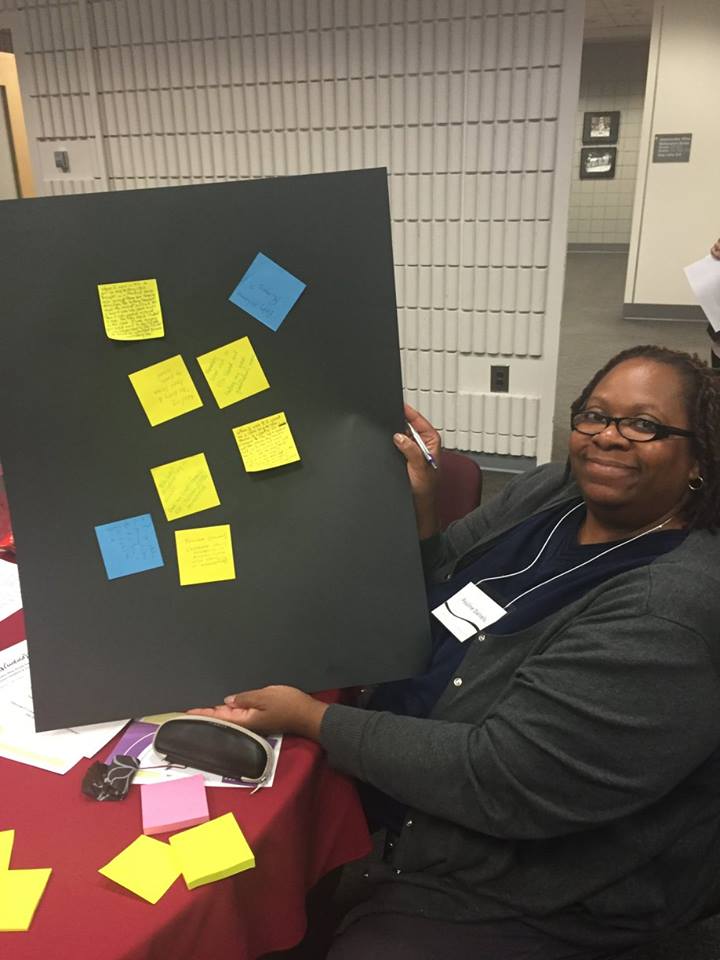 “What I appreciated most about the unconference was its accessibility and the diversity of people who were there – very different from the archives conferences I usually go to.”
Keep in Touch!
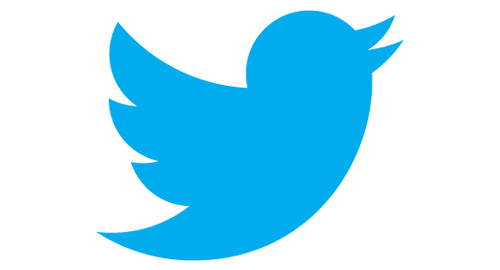 @untoldhistories
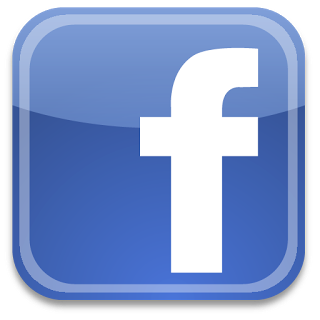 www.facebook.com/groups/TellingUntoldHistories
Untoldhistories.wordpress.com
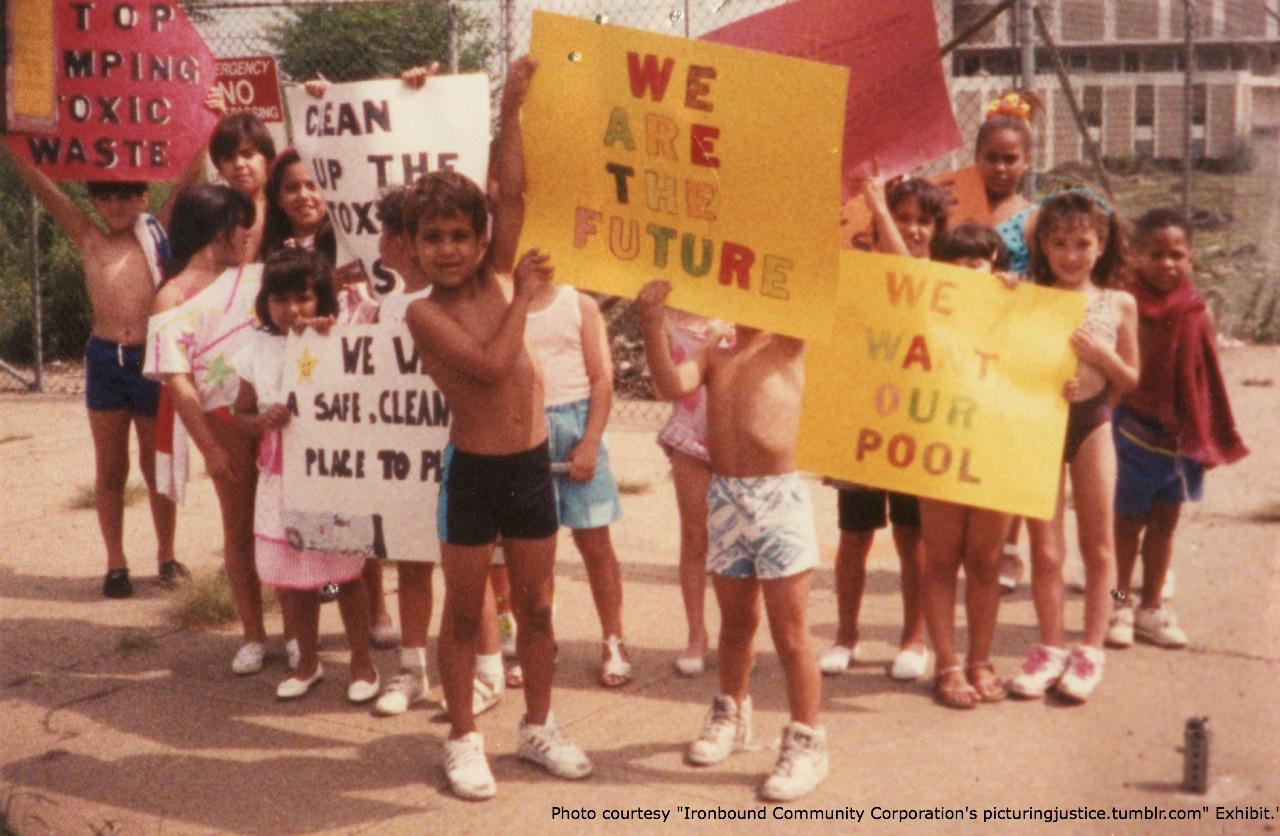 Join us May 2017 in Newark